Trusted Media
For 
Trusted Brands
日本経済新聞 電子版
タイアップ広告ガイド
2022年7-9月
日本経済新聞社
2022.6.7更新版
[Speaker Notes: 小林　〇]
日経電子版　タイアップメニュー
目的やターゲット、予算、実施希望時期に応じたタイアップメニューを用意しています
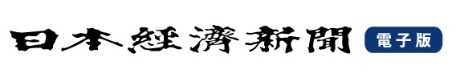 タイアップ
ブランディング、商品訴求、課題訴求、採用対策など、目的に合わせて
N-BRAND STUDIOのスタッフがコンテンツを編集・企画します。
ターゲットユーザーに合わせた誘導プランや、ブランドリフト調査、タイアップのシリーズ展開など
オリジナリティの高いタイアップ展開ができます。

ライト*1
ワンプライスのタイアップです。抑えた予算でビジネスパーソンへのアプローチが可能です。

モバイルネイティブ
日経電子版の編集記事と同様のスタイルで記事体広告を制作し、
読者により自然な形で説得力のあるメッセージを訴求することができます。

*1 簡易HTMLによるタイアップです。
2
日経電子版　タイアップメニュー一覧
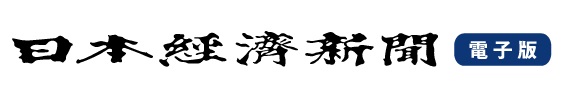 各タイアップメニューの仕様・詳細については別紙タイアップメニューをご参照ください。
*リッチビジュアルタイアップの詳細は弊社営業にお問合せください。
2022.6.7更新
3
① 【日経電子版】タイアップ（HTML）
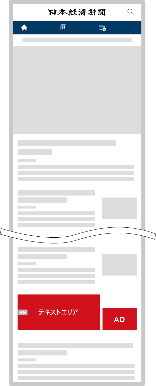 訴求内容に合わせたターゲティング誘導により、的確にターゲットに訴求が可能です。
N-BRAND STUDIOのスタッフがコンテンツを企画・編集するブランディングに適したタイアップです。
　　キャスティングもご相談ください。
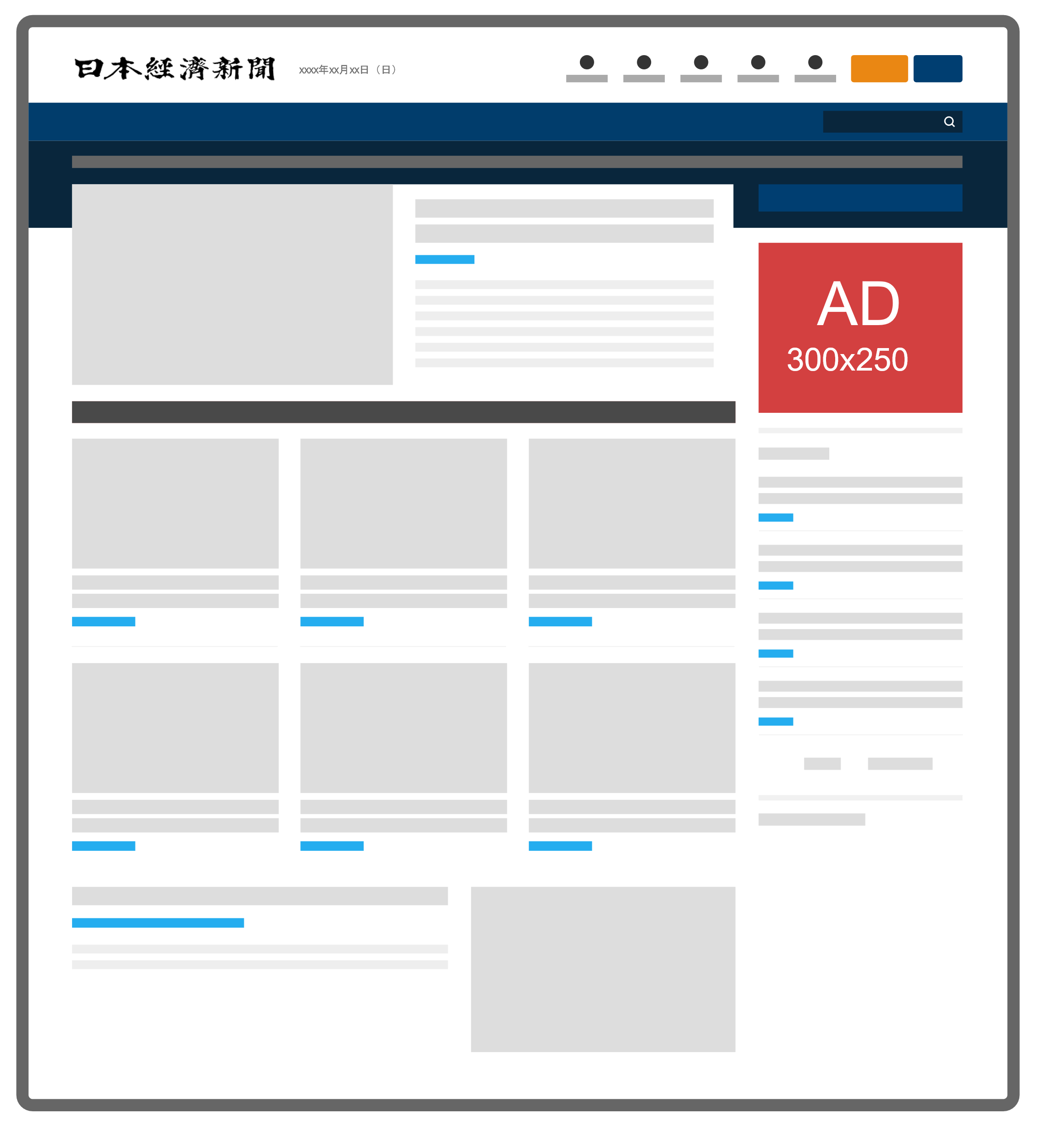 商品概要
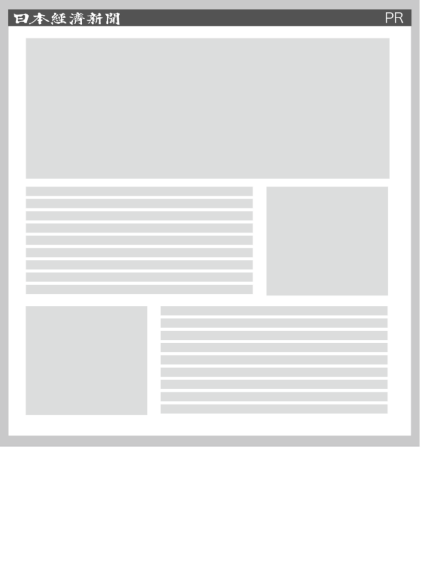 タイアップページ制作スケジュール
企画内容のご提案
取材、または資料の提供
原稿仕様
オリエンテーション
制作期間は、4週間～5週間
外部誘導オプション
内容決定
制作
校正作業
完成・公開
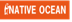 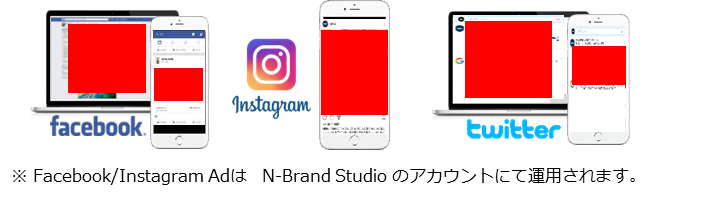 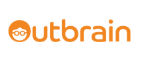 ※制作費には編集費、誘導枠制作費、標準リポート作成を含みます。
※タレント・著名人の出演料、遠方取材は別途費用がかかります。
※記事の内容は新聞表記に従って作成するため、表現の変更をお願いすることがあります。
※二次利用（小冊子、パンフレットなど）については別途費用が発生します。
※事前に掲載可否の確認が必要です。媒体判断により掲載をお断りする場合があります。
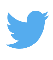 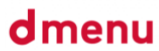 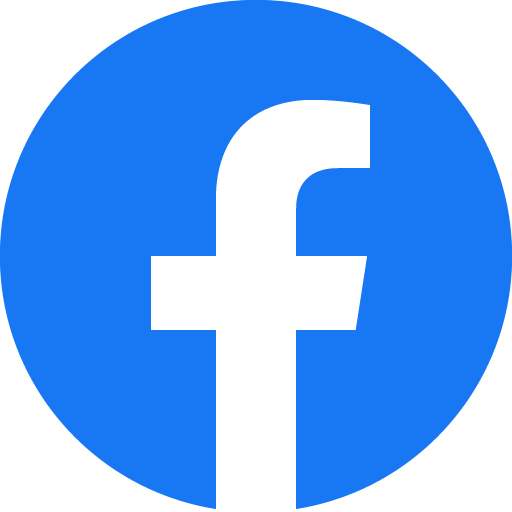 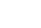 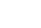 誘導/想定PV
ご希望に応じた誘導メニューを作成します。
詳しくは弊社担当営業までお問い合わせください。
2022.6.7更新
※タイアップメニューをご提案いただけます際は、必ず事前に弊社営業へお問合せをお願い致します。
4
② 【日経電子版】タイアップライト（HTML）
ご提供いただく素材（画像データ、テキスト資料）を定型フォーマットで編集するスピーディーな簡易型タイアップです。　新商品やサービスのプロモーションにご活用ください。
商品概要
企画内容のご提案
簡易取材
（電話等）
資料/素材提供
内容決定
制作
校正作業
完成・公開
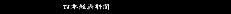 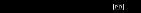 タイアップページ制作スケジュール
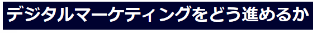 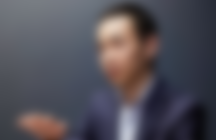 *媒体費170万円（グロス）＋制作費30万円（ネット）
テキスト校正：3回まで
原稿仕様
制作期間は、
2～3週間
Web校正：リンク先確認のみ
※校正の回数が規定を超える場合は20万円(ネット)/回の費用が発生します。
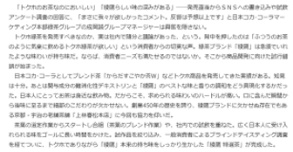 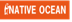 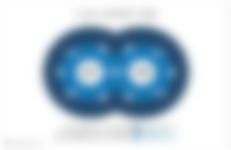 ※定型フォーマットでのデザインに
　なるため、個別のカスタマイズは
　お受けできません。
※文字数、記事中掲載画像、記事からのリンク本数等の追加は別途費用がかかります。
※制作費には編集費、誘導枠制作費、簡易リポート作成を含みます。
※記事の内容は新聞表記に従って作成するため、表現の変更をお願いすることがあります。
※二次利用については別途費用が発生します。
※提供素材（画像/テキスト）によってはお受けすることができない場合があります。
※事前に掲載可否の確認が必要です。媒体判断により掲載をお断りする場合があります。
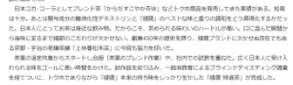 外部誘導オプション
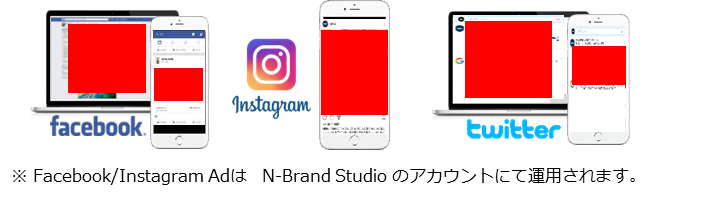 【想定PV4,000～6,000】
誘導/想定PV
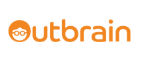 ※追加料金100万円で制作期間を短縮することが可能です
※タイアップメニューをご提案いただけます際は、必ず事前に弊社営業へお問合せをお願い致します。
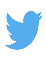 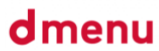 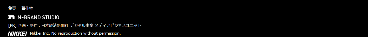 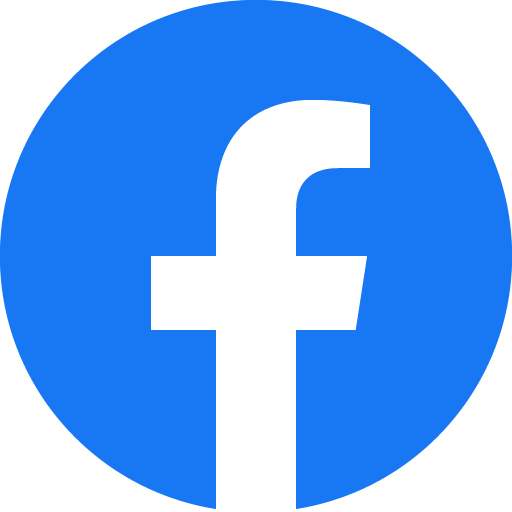 2021.6.7更新
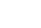 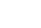 5
③ 【日経電子版】モバイルネイティブタイアップ
日経電子版の編集記事と同様のスタイルで記事体広告を制作します。
読者により自然な形で説得力のあるメッセージを訴求することができます。
アプリ内で記事と同様に自然な遷移でタイアップページをご覧いただけます。
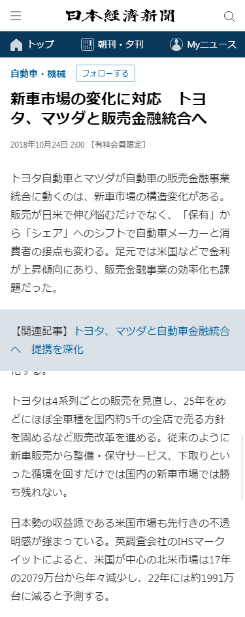 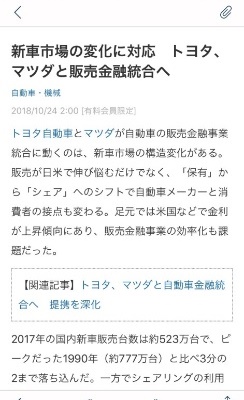 タイアップページ制作スケジュール
商品概要
企画内容のご提案
取材、または資料の提供
オリエンテーション
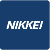 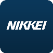 日経電子版モバイル
日経電子版アプリ
Title[PR]
日経電子版特集
Title[PR]
日経電子版特集
image
image
制作期間は、4週間～5週間
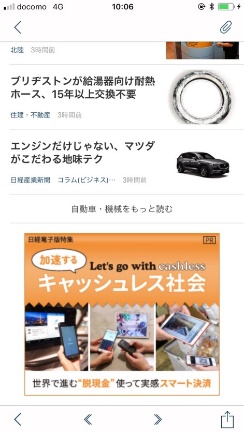 仕様
外部誘導オプション
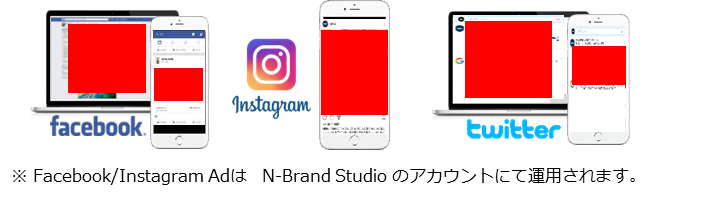 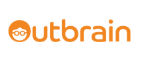 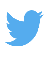 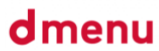 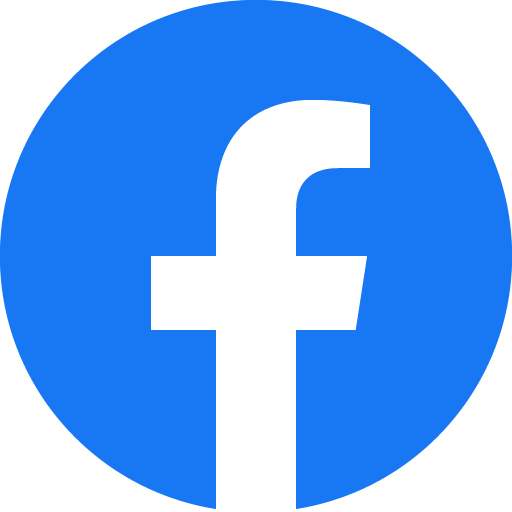 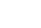 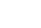 内容決定
完成・公開
制作
校正作業
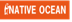 ※文字数、記事中掲載画像、記事からのリンク本数等の追加は別途費用がかかります。
※制作費には編集費、誘導枠制作費、標準リポート作成を含みます。
※タレント・著名人の出演料、遠方取材は別途費用がかかります。
※記事の内容は新聞表記に従って作成するため、表現の変更をお願いすることがあります。
※二次利用については別途費用が発生します。
※事前に掲載可否の確認が必要です。媒体判断により掲載をお断りする場合があります。
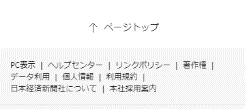 【想定PV5,000～7,000】
誘導/想定PV
2021.12.1更新
※タイアップメニューをご提案いただけます際は、必ず事前に弊社営業へお問合せをお願い致します。
6
④リード獲得タイアップ
個人情報入力（日経IDログイン）
コンテンツの制作だけでなく、リードのご提供が可能なタイアップです。
日経IDでログインしてもらい、個人情報を入力することでタイアップページを閲覧、資料ダウンロードが可能になります。
各誘導枠
タイアップサイト
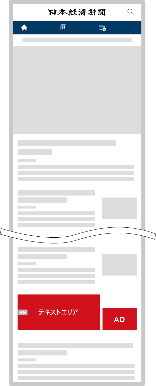 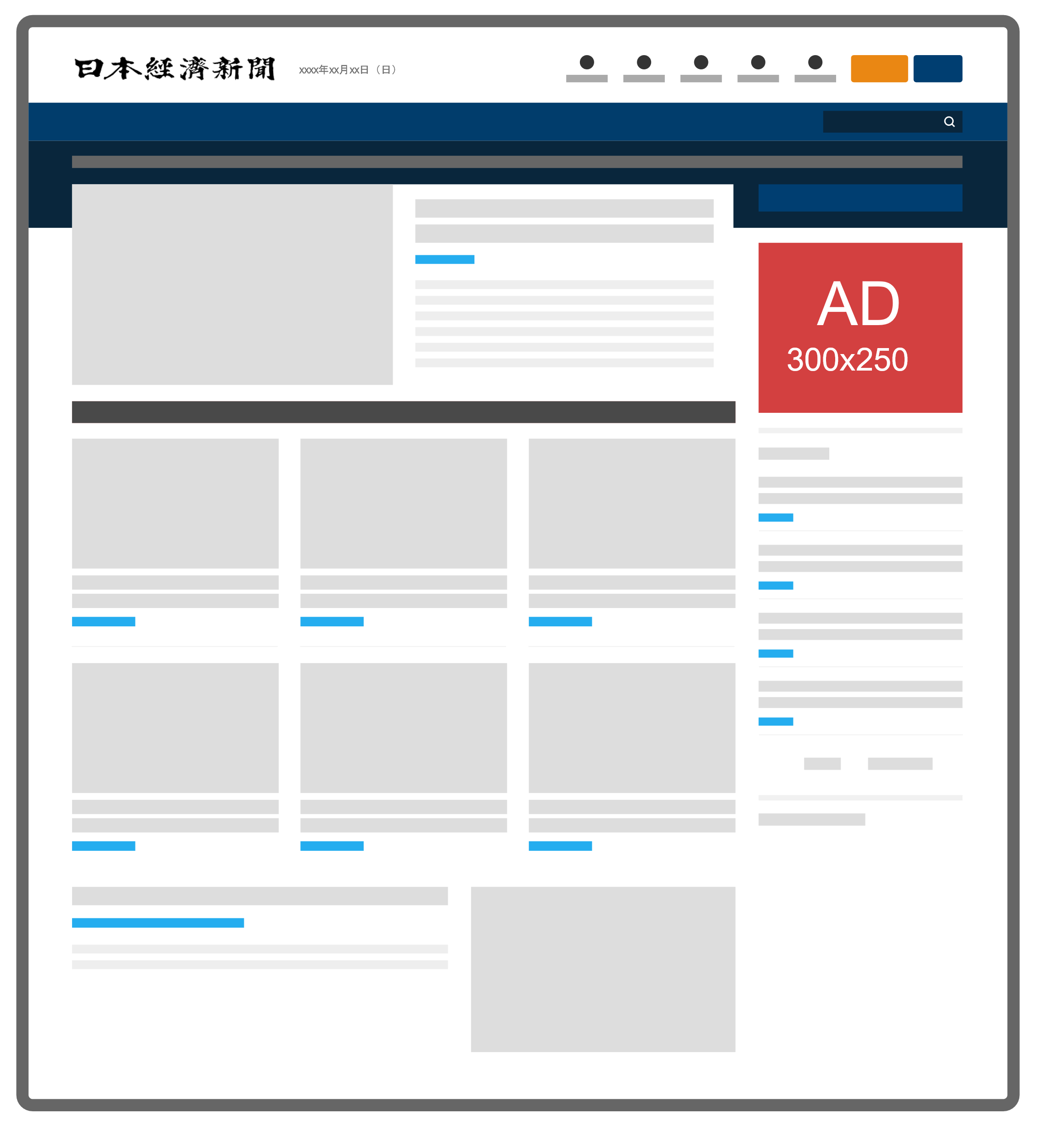 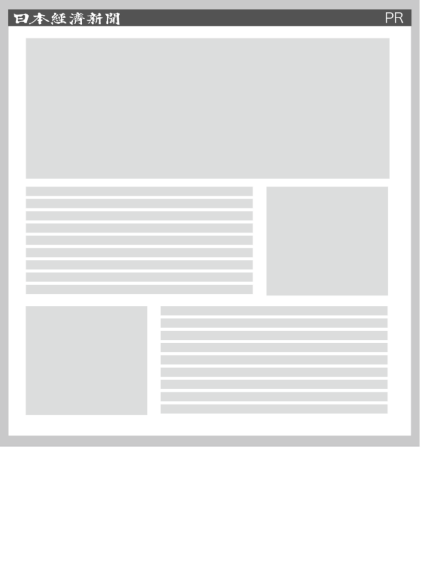 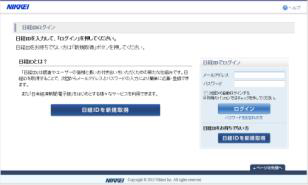 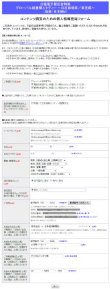 商品概要
タイアップサイト（続き）
もしくは　　資料ダウンロード
原稿仕様
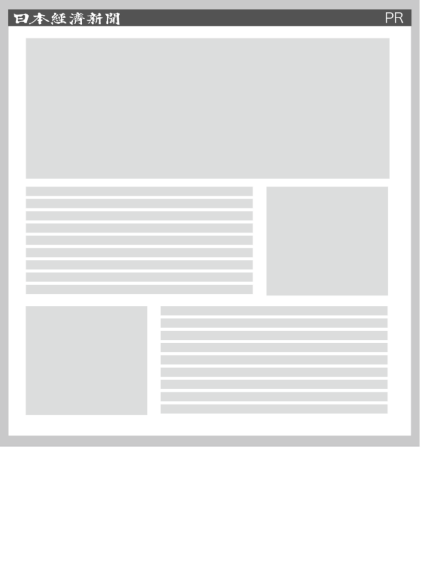 タイアップページ制作スケジュール
企画内容のご提案
取材、または資料の提供
オリエンテーション
内容決定
制作
校正作業
完成・公開
制作期間は、4週間～5週間
外部誘導オプション
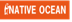 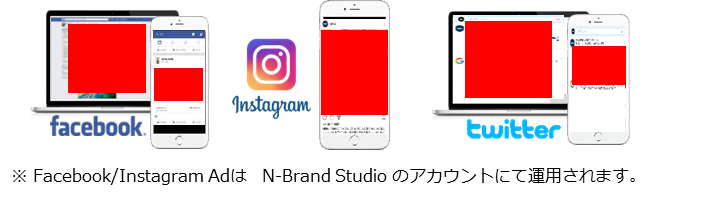 ※制作費には編集費、誘導枠制作費、標準リポート作成を含みます。
※タレント・著名人の出演料、遠方取材は別途費用がかかります。
※記事の内容は新聞表記に従って作成するため、表現の変更をお願いすることがあります。
※二次利用については別途費用が発生します。
※事前に掲載可否の確認が必要です。媒体判断により掲載をお断りする場合があります。
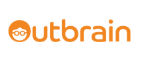 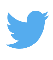 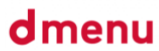 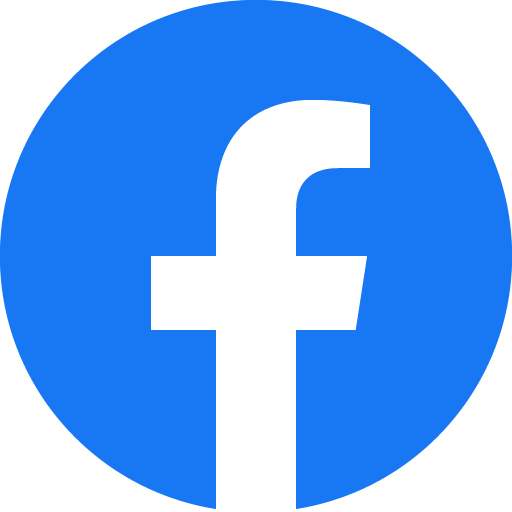 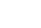 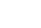 誘導/想定PV
ご希望に応じた誘導メニューを作成します。
詳しくは弊社担当営業までお問い合わせください。
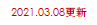 7
7
⑤リッチビジュアルタイアップ
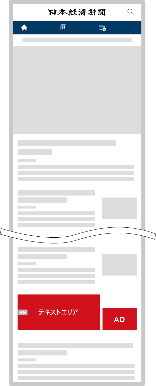 タイアップサイト（ビジュアルデータ 使用）
様々なデータを視覚的に訴える表現テクニック「ビジュアルデータ」を活用いただけます。
お手持ちのデータをビジュアルコンテンツで表現し、ご要望に応じた日経電子版タイアップを制作します。
各誘導枠
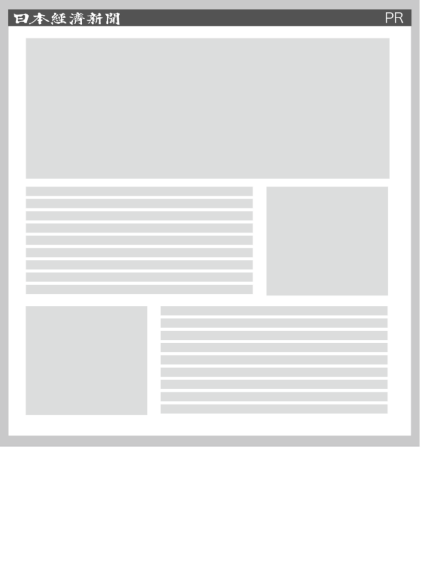 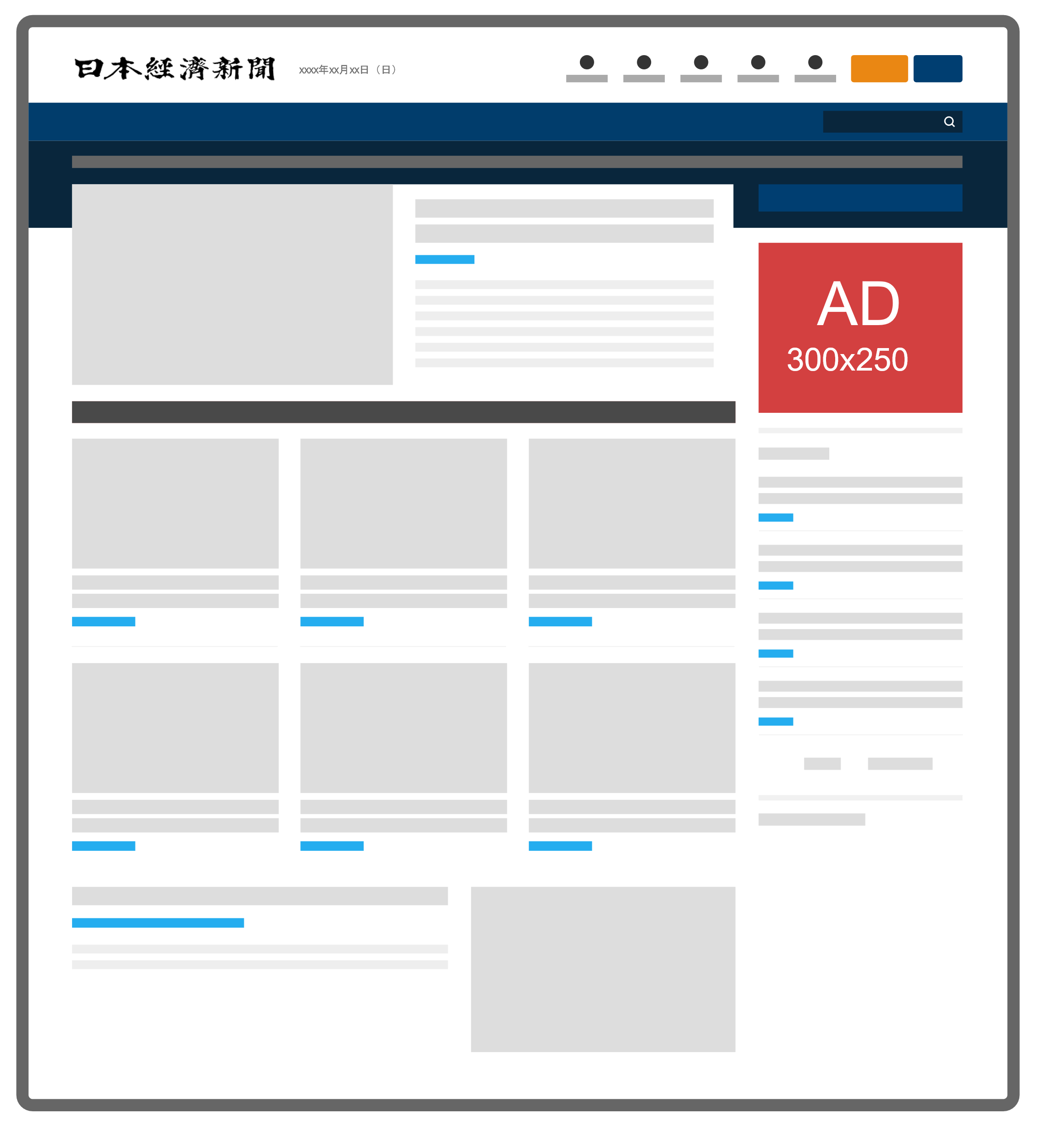 商品概要
原稿仕様
タイアップページ制作スケジュール
企画内容のご提案
取材、または資料の提供
オリエンテーション
内容決定
制作
校正作業
完成・公開
制作期間は、約８週間
外部誘導オプション
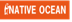 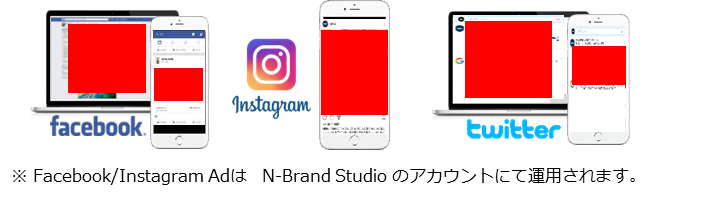 ※制作費には編集費、誘導枠制作費、標準リポート作成を含みます。
※タレント・著名人の出演料、遠方取材は別途費用がかかります。
※記事の内容は新聞表記に従って作成するため、表現の変更をお願いすることがあります。
※二次利用については別途費用が発生します。
※事前に掲載可否の確認が必要です。媒体判断により掲載をお断りする場合があります。
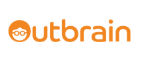 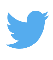 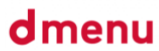 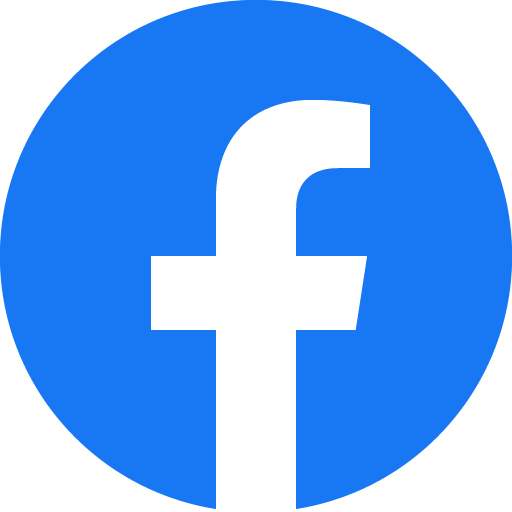 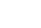 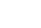 誘導/想定PV
ご希望に応じた誘導メニューを作成します。
詳しくは弊社担当営業までお問い合わせください。
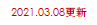 8
参考：【タイアップオプション】　タイアップブーストプラン（外部メディア誘導）
外部メディアを購入し、タイアップページへ誘導を行います。より多くのリーチを取り、エンゲージメントを高めることが可能です。
性別や興味関心によるターゲティング、SNSや他メディアでの拡散など、用途によってプランをお選びいただくことができます。
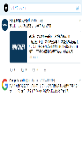 ※　想定クリックは業種や商材によって異なりますので、都度見積もりとなります。詳細は担当者にお問い合わせください。
※  想定値数は保証するものではございませんので、予めご了承ください。
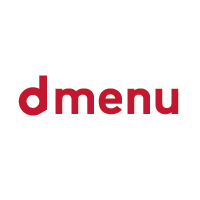 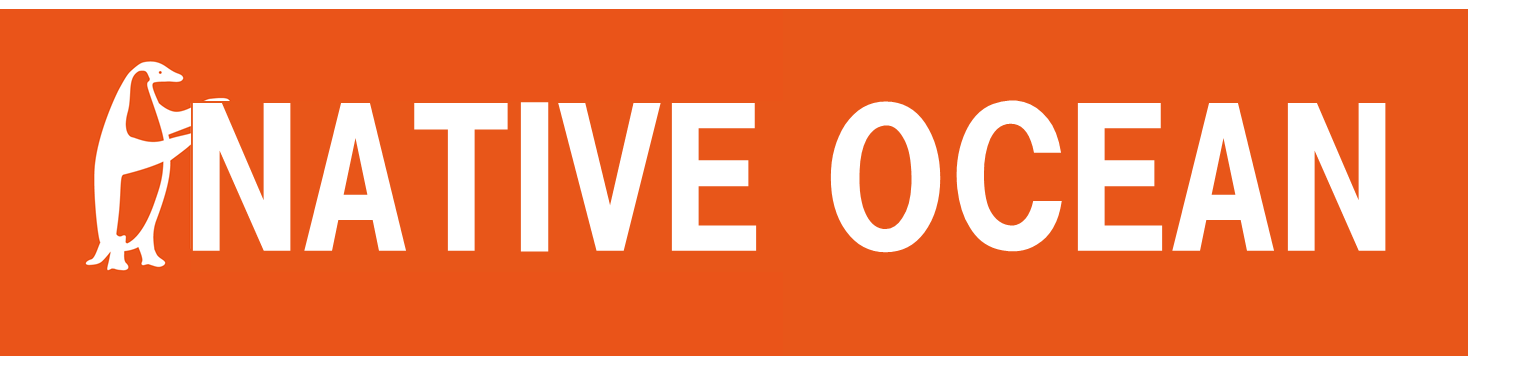 ※ドコモユーザーのサービス登録データ等、基本セグメント以外のターゲティングを希望する場合は想定click数が変わります。詳細はお問い合わせください
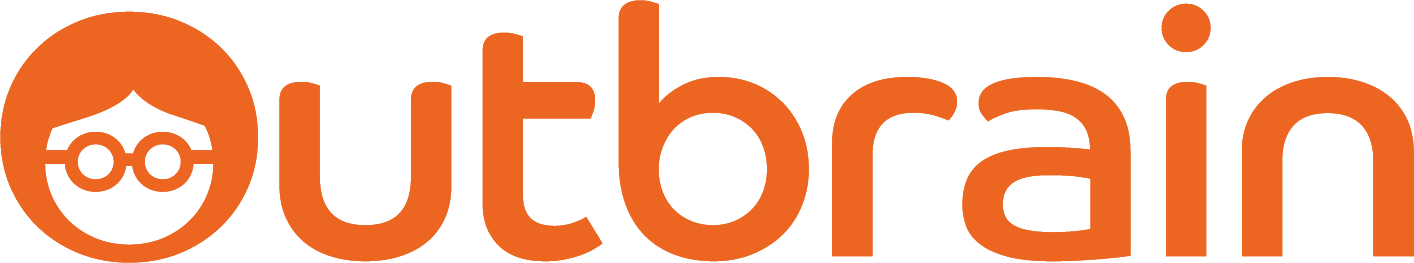 商品概要
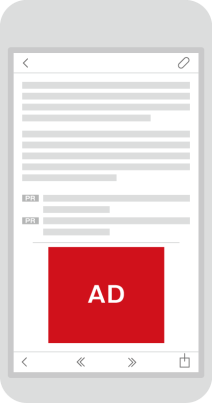 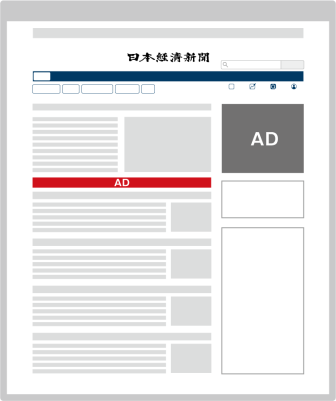 タイアップページ
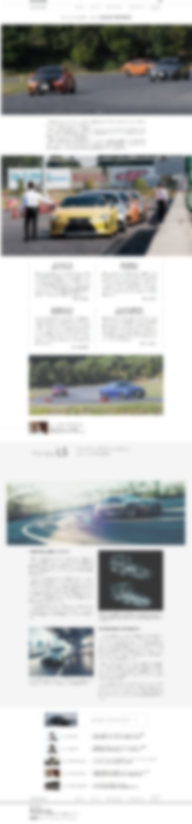 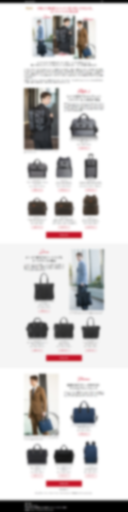 タイアップのオプションです。
各プラットフォーム毎に審査がございます。審査を通過した案件のみ掲載します。
運用商品のため、パフォーマンス状況に応じてクリエイティブを差し替えます。
掲載開始日は日本経済新聞社が決定します。
掲載開始は掲載審査の都合で遅れる可能性がございます。
ターゲティングのご要望は各案件毎にご相談ください。
著名人やモデルが出演するタイアップの場合は出演交渉時に事前の条件提示が必要です。詳細は営業担当にお尋ねください。
SNSは、N-Brand Studio のアカウントで運用します。
NativeOceanの配信先は、日本経済新聞社指定のホワイトリストに準じます。Outbrainへの配信が含まれます。
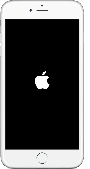 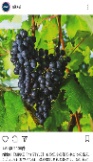 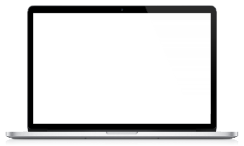 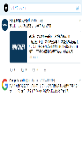 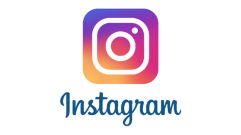 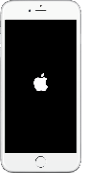 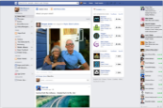 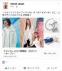 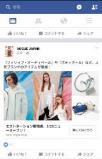 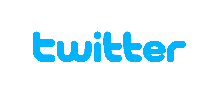 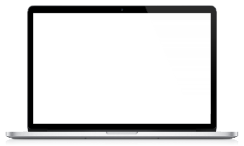 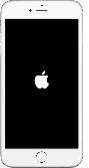 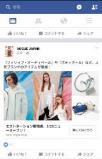 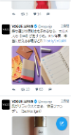 9
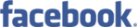 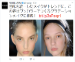 2022.6.27更新
参考： 【タイアップオプション】タイアップ広告の二次利用
各媒体で掲載したタイアップ広告を二次利用いただけます。企業様のオウンドサイトなどの
WEB媒体のほか、チラシやパンフレットなどのオフラインコンテンツとしてもご活用いただけます。
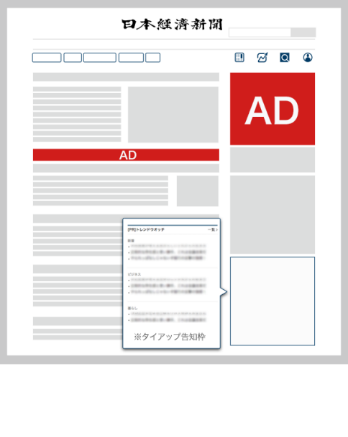 タイアップサイト
N Brand Studioにて制作したタイアップ記事を自社HPで二次利用可能になります。
HP以外でもオフライン用の小冊子やパンフレットに利用することも可能です。
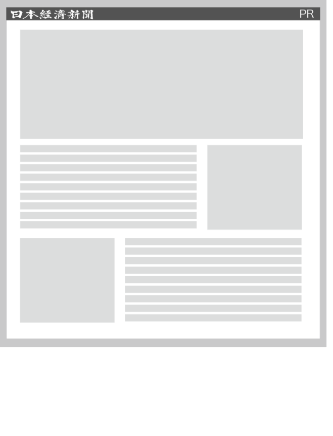 貴社HP
へ格納
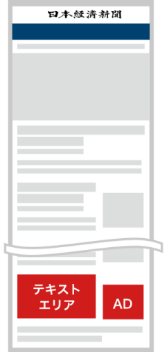 【料金について】	
　・二次利用料は電子版タイアップの制作費および利用目的に連動しています。個別案件ごとに営業担当がお見積りをさせていただきます。
　・タイアップ制作の権利関係者（出演者、カメラマンなど）の意向により別途、二次利用の追加費用が発生する場合がございます。	　
　・広告主様からのご要望などにより、納品時に追加作業が発生した場合、その追加費用をご請求させていただきます。		
　・二次利用をご希望される場合はタイアップ実施をご決定いただいた段階でお早めにご相談いただきますよう、お願い致します。
　・タイアップ広告内に使用した「テキスト、写真、動画、イラスト、図表」を、ヘッダーフッターを外した状態で納品いたします。
2021.3.19更新
詳しくは弊社担当営業までお問い合わせください。
10
参考：タイアップ広告の二次利用について：注意事項
【注意事項】
　　・二次利用では「日経電子版タイアップのコンテンツを原則として改変・編集せず、そのまま利用する」ことを前提としています。	
　　・二次利用の対象は、タイアップ記事広告で使用した「記事、画像、動画、イラスト、図表およびレイアウト」になり、原則として改変・編集は不可となります。
　　※やむを得ずレイアウトの変更などが必要な場合は、あらかじめ営業担当者にご相談ください。　
　　・タイアップ広告にて使用しなかった、取材時の撮影画像の利用にあたっては、別途ご相談ください。
　　・出演者など権利関係者の意向等により二次利用のご希望に添えない場合がございます。タイアップ広告ご発注前に二次利用希望の旨をお伝えください。
　　・二次利用の使用期間は原則として６カ月とさせていただきますが、内容やテーマによって延長は可能です。営業担当にご希望をお伝えください。
　　　※出演者など権利関係者の意向等により、６カ月より短期間での利用をお願いする場合もございます。あらかじめご了承ください。		
　　・オウンドサイトでの二次利用に関してはヘッダー、フッター、計測タグなどの電子版掲載関連部品をはずした状態で納品いたします。		
　　・小冊子やパンフレットなどオフライン利用の場合はスペースに応じてレイアウトや構成を変えることは可能です。
　　（内容の改変・編集は原則としてできません。一部素材のみのご利用の際は、別途ご相談ください。）
　　・小冊子やパンフレットなどオフラインでの二次利用の場合は、ご要望に応じて印刷用の高解像度の写真データも納品いたします。
　　・オウンドサイトの二次利用ページやリンク元、小冊子やパンフレット内には二次利用のクレジット記載として以下をご記載ください。
　　　※yyyy年mm月dd日～yyyy年mm月dd日(広告掲載期間を記載)に日経電子版広告特集にて掲載。掲載の記事・写真・イラストなど、
　　　　すべてのコンテンツの無断複写・転載・公衆送信等を禁じます。				
　　・オウンドサイトの公開前、小冊子やパンフレットの印刷前には、必ず事前確認をさせていただきます。		
　　　クレジット表記などが弊社規定と異なる、あるいは、上記で定義する二次利用の範囲を超える利用の場合は修正をお願いすることがございます。
　　・小冊子、パンフレット等の編集・制作・印刷は原則として広告主様側にてお願い致します。				
　　・他社媒体（オンライン／オフライン）でのご利用は原則禁止です。オウンドサイトに格納した二次利用コンテンツにSNS等から誘導を行うことは可能です。
　　・パネルやＰＯＰ等イベントでの利用など上記以外のケースについては個別にご相談ください。
　　・タイアップ広告ページ自体にリンクを貼っていただくことは構いませんが、掲載終了後、サーバより削除することがございます。掲載延長をご希望の場合は、
　　　誘導枠をご購入ください。